Lesson 3: 
What God has Done for the Lost World
Basic Bible Truths
Lesson Plan and Agenda
Looking at the World through the Eyes of God
The Hopelessness of a Wrong Relationship with God
What God has Done for the Lost World
How to Appropriate What God has Done
Elements of Fellowship and Fruitfulness with God
Worshiping and Serving God in One of His Churches
GOD
Romans 14:11-12
   Romans 2:2
   John 17:17
Construction
 Prophecies
 Bible Claims
II Peter 1:21
II Timothy 3:16
I Corinthians 2:9-10
GOSPEL
I Samuel 16:7
U
“Relationship”
“NO Relationship”
GOSPEL
Saved – Eph. 2:8-9
Justified – Romans 5:1
Forgiven – Eph. 1:7
Righteous – Romans 3:2
Eternal Life in Christ Jesus – John 5:24
Eternity with God – John 14:1-3
Lost – Luke 19:10 
Condemned – John 3:18
Unforgiven – Acts 13: 38-39
Unrighteous – Romans 1:18
Dead in Trespasses & Sins – Eph. 2:1
Eternity in the Lake of Fire – Revelation 20:14-15
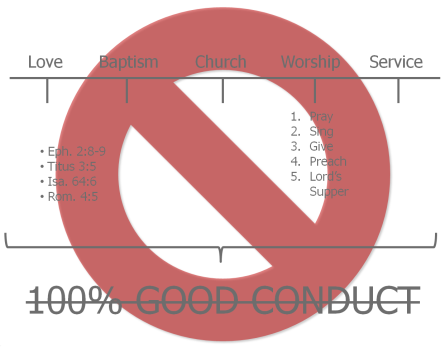 GOD
For I am not ashamed of the gospel of Christ: for it is the power of God unto salvation to every one that believeth; to the Jew first, and also to the Greek. 

Romans 1:16
(1) Moreover, brethren, I declare unto you the gospel which I preached unto you, which also ye have received, and wherein ye stand;

(2) By which also ye are saved, if ye keep in memory what I preached unto you, unless ye have believed in vain.

I Corinthians 15:1-2
(3) For I delivered unto you first of all that which I also received, how that Christ died for our sins according to the scriptures;

(4) And that he was buried, and that he rose again the third day according to the scriptures

I Corinthians 15:3-4
Romans 14:11-12
   Romans 2:2
   John 17:17
Construction
 Prophecies
 Bible Claims
II Peter 1:21
II Timothy 3:16
I Corinthians 2:9-10
GOSPEL
I Samuel 16:7
Rom. 1:16
I. Cor. 15:1-4
Death
Burial 
Resurrection
U
“Relationship”
“NO Relationship”
Saved – Eph. 2:8-9
Justified – Romans 5:1
Forgiven – Eph. 1:7
Righteous – Romans 3:2
Eternal Life in Christ Jesus – John 5:24
Eternity with God – John 14:1-3
Lost – Luke 19:10 
Condemned – John 3:18
Unforgiven – Acts 13: 38-39
Unrighteous – Romans 1:18
Dead in Trespasses & Sins – Eph. 2:1
Eternity in the Lake of Fire – Revelation 20:14-15
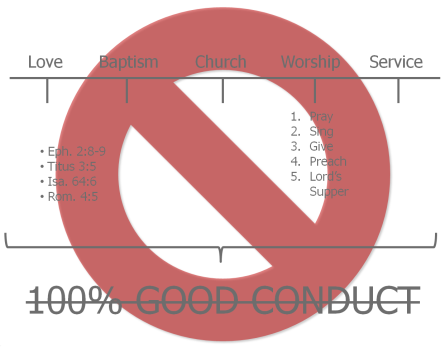 GOD
Unto Adam also and to his wife did the Lord God make coats of skins, and clothed them.

Genesis 3:21
(1) And it came to pass after these things, that God did tempt Abraham, and said unto him, Abraham: and he said, Behold, here I am.

(2) And he said, Take now thy son, thine only son Isaac, whom thou lovest, and get thee into the land of Moriah; and offer him there for a burnt offering upon one of the mountains which I will tell thee of.

Genesis 22:1-2
(3) And Abraham rose up early in the morning, and saddled his ass, and took two of his young men with him, and Isaac his son, and clave the wood for the burnt offering, and rose up, and went unto the place of which God had told him.

(4) Then on the third day Abraham lifted up his eyes, and saw the place afar off.

Genesis 22:3-4
For the Lord will pass through to smite the Egyptians; and when he seeth the blood upon the lintel, and on the two side posts, the Lord will pass over the door, and will not suffer the destroyer to come in unto your houses to smite you.

Exodus 12:23
He was oppressed, and he was afflicted, yet he opened not his mouth: he is brought as a lamb to the slaughter, and as a sheep before her shearers is dumb, so he openeth not his mouth.

Isaiah 53:7
Neither by the blood of goats and calves, but by his own blood he entered in once into the holy place, having obtained eternal redemption for us.

Hebrew 9:12
Romans 14:11-12
   Romans 2:2
   John 17:17
Construction
 Prophecies
 Bible Claims
II Peter 1:21
II Timothy 3:16
I Corinthians 2:9-10
GOSPEL
I Samuel 16:7
Rom. 1:16
I. Cor. 15:1-4
Death
Burial 
Resurrection
U
“Relationship”
“NO Relationship”
Gen. 3:21
 Gen. 22:1-4
 Exodus 12
 Isa. 53:7
 Heb. 9:12
Saved – Eph. 2:8-9
Justified – Romans 5:1
Forgiven – Eph. 1:7
Righteous – Romans 3:2
Eternal Life in Christ Jesus – John 5:24
Eternity with God – John 14:1-3
Lost – Luke 19:10 
Condemned – John 3:18
Unforgiven – Acts 13: 38-39
Unrighteous – Romans 1:18
Dead in Trespasses & Sins – Eph. 2:1
Eternity in the Lake of Fire – Revelation 20:14-15
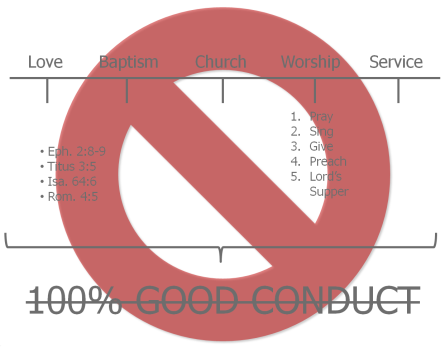 GOD
For the law having a shadow of good things to come, and not the very image of the things, can never with those sacrifices which they offered year by year continually make the comers thereunto perfect.

Hebrew 10:1
(24) Wherefore the law was our schoolmaster to bring us unto Christ, that we might be justified by faith.

(25) But after that faith is come, we are no longer under a schoolmaster.

(26) For ye are all the children of God by faith in Christ Jesus.

Galatians 3:24-26
The next day John seeth Jesus coming unto him, and saith, Behold the Lamb of God, which taketh away the sin of the world.

John 1:29
(32) The place of the scripture which he read was this, He was led as a sheep to the slaughter; and like a lamb dumb before his shearer, so opened he not his mouth:

(33) In his humiliation his judgment was taken away: and who shall declare his generation? for his life is taken from the earth.
Acts 8:32-33
(34) And the eunuch answered Philip, and said, I pray thee, of whom speaketh the prophet this? of himself, or of some other man?

(35) Then Philip opened his mouth, and began at the same scripture, and preached unto him Jesus.

Acts 8:34-35
For Christ also hath once suffered for sins, the just for the unjust, that he might bring us to God, being put to death in the flesh, but quickened by the Spirit:

I Peter 3:18
Romans 14:11-12
   Romans 2:2
   John 17:17
Construction
 Prophecies
 Bible Claims
II Peter 1:21
II Timothy 3:16
I Corinthians 2:9-10
GOSPEL
I Samuel 16:7
Rom. 1:16
I. Cor. 15:1-4
Death
Burial 
Resurrection
U
“Relationship”
“NO Relationship”
Gen. 3:21
 Gen. 22:1-4
 Exodus 12
 Isa. 53:7
 Heb. 9:12
 Heb. 10:1
 Gal. 3:24-26
 John 1:29
 Acts 8:32-35
 I Pet. 3:18
Saved – Eph. 2:8-9
Justified – Romans 5:1
Forgiven – Eph. 1:7
Righteous – Romans 3:2
Eternal Life in Christ Jesus – John 5:24
Eternity with God – John 14:1-3
Lost – Luke 19:10 
Condemned – John 3:18
Unforgiven – Acts 13: 38-39
Unrighteous – Romans 1:18
Dead in Trespasses & Sins – Eph. 2:1
Eternity in the Lake of Fire – Revelation 20:14-15
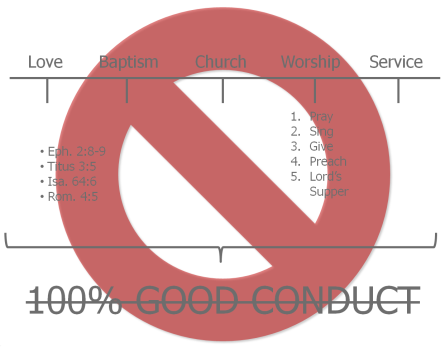 GOD
Who his own self bare our sins in his own body on the tree, that we, being dead to sins, should live unto righteousness: by whose stripes ye were healed.

I Peter 2:24
(6) For when we were yet without strength, in due time Christ died for the ungodly.

(7) For scarcely for a righteous man will one die: yet peradventure for a good man some would even dare to die.

(8) But God commendeth his love toward us, in that, while we were yet sinners, Christ died for us.
Romans 5:6-8
(10) By the which will we are sanctified through the offering of the body of Jesus Christ once for all.

(11) And every priest standeth daily ministering and offering oftentimes the same sacrifices, which can never take away sins: 

Hebrews 10:10-11
(12) But this man, after he had offered one sacrifice for sins for ever, sat down on the right hand of God;

(13) From henceforth expecting till his enemies be made his footstool.

(14) For by one offering he hath perfected for ever them that are sanctified.

Hebrews 10:12-14
When Jesus therefore had received the vinegar, he said, It is finished: and he bowed his head, and gave up the ghost.

John 19:30
Romans 14:11-12
   Romans 2:2
   John 17:17
Construction
 Prophecies
 Bible Claims
II Peter 1:21
II Timothy 3:16
I Corinthians 2:9-10
GOSPEL
I Samuel 16:7
Rom. 1:16
I. Cor. 15:1-4
Death
Burial 
Resurrection
U
“Relationship”
“NO Relationship”
Gen. 3:21
 Gen. 22:1-4
 Exodus 12
 Isa. 53:7
 Heb. 9:12
 Heb. 10:1
 Gal. 3:24-26
 John 1:29
 Acts 8:32-35
 I Pet. 3:18
 I Pet. 2:24
 Rom. 5:6-8
 Heb. 10:10-14
 John 19:30
Saved – Eph. 2:8-9
Justified – Romans 5:1
Forgiven – Eph. 1:7
Righteous – Romans 3:2
Eternal Life in Christ Jesus – John 5:24
Eternity with God – John 14:1-3
Lost – Luke 19:10 
Condemned – John 3:18
Unforgiven – Acts 13: 38-39
Unrighteous – Romans 1:18
Dead in Trespasses & Sins – Eph. 2:1
Eternity in the Lake of Fire – Revelation 20:14-15
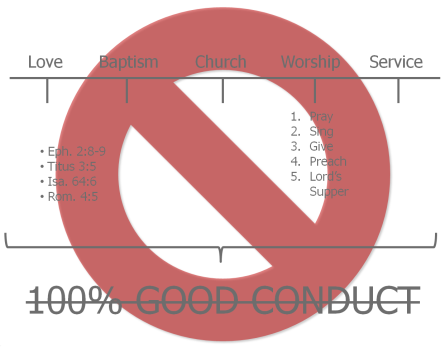 GOD
Perfect, Complete, and Finished

(4) For it is impossible for those who were once enlightened, and have tasted of the heavenly gift, and were made partakers of the Holy Ghost,

(6) If they shall fall away, to renew them again unto repentance; seeing they crucify to themselves the Son of God afresh, and put him to an open shame. 

Hebrews 6:4 & 6
Pointing to the Cross
FUE
Old Testament Looks Forward
New Testament Looks Backward
Romans 14:11-12
   Romans 2:2
   John 17:17
Construction
 Prophecies
 Bible Claims
II Peter 1:21
II Timothy 3:16
I Corinthians 2:9-10
GOSPEL
I Samuel 16:7
Rom. 1:16
I. Cor. 15:1-4
Death
Burial 
Resurrection
Hebrews 6:6
U
“Relationship”
“NO Relationship”
Gen. 3:21
 Gen. 22:1-4
 Exodus 12
 Isa. 53:7
 Heb. 9:12
 Heb. 10:1
 Gal. 3:24-26
 John 1:29
 Acts 8:32-35
 I Pet. 3:18
 I Pet. 2:24
 Rom. 5:6-8
 Heb. 10:10-14
 John 19:30
Saved – Eph. 2:8-9
Justified – Romans 5:1
Forgiven – Eph. 1:7
Righteous – Romans 3:2
Eternal Life in Christ Jesus – John 5:24
Eternity with God – John 14:1-3
Lost – Luke 19:10 
Condemned – John 3:18
Unforgiven – Acts 13: 38-39
Unrighteous – Romans 1:18
Dead in Trespasses & Sins – Eph. 2:1
Eternity in the Lake of Fire – Revelation 20:14-15
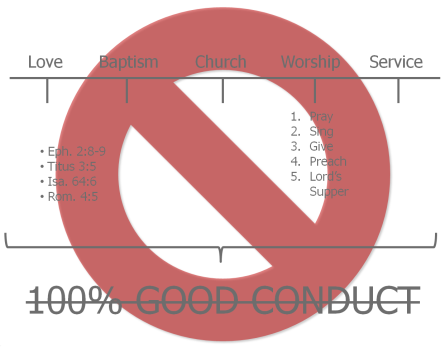 Next Lesson
How to Appropriate What God has Done